PDS Build 11.0Test Readiness Review
Richard Chen/Gary Chen
Jordan Padams/Thomas Loubrieu/Emily Law

10/26/2020
Agenda
Review Board
Work Product Status
System Package Delivery Status
Test Objectives
Test Environment
Security Scan Results
Known Security Risks
Summary of Test Cases
Key Test Cases
Test Personnel
Test Effort
Testing Constraints and Risks
Action Item Status
Deviations
Waivers
Liens
ECRs
Other
2
Review Board
Board
Customers
N/A
3
Work Product Status
JPL/Caltech PROPRIETARY - Not for Public Release or Redistribution. The technical data in this document is controlled under the U.S. Export Regulations, release to foreign persons may require an export authorization.
4
System Package Delivery Status
Software delivered for I&T as described in Release Description Document:

 https://pds-engineering.jpl.nasa.gov/development/pds4/11.0.0/release/rdd-11.0.0.html
5
Test Objectives
Ensure modified tools are 
Functioning correctly
Meeting user needs
Meeting requirements
6
Test Environment
The software tested can be run on any machine with sufficient resources. At EN:
macbook running macOS 10.14.6, 32GB memory
pds-int.jpl.nasa.gov, Linux 3.10.0, 8GB memory
7
Modified Components
PDS operator
LDD,
metadata
DOI
registration
AIP,
SIP
metadata
LDD
registry / harvest
deep-archive
doi service
lddtool
validate
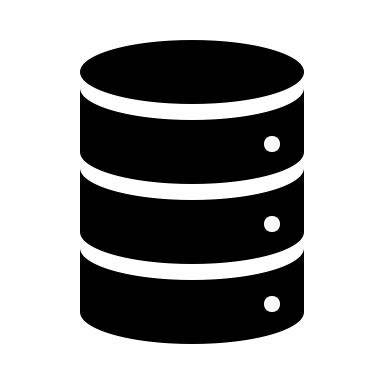 any machine
8
Summary of Test Cases
For this delivery, EN has separated the Test Plan from the Test Procedures, due to the large number of Modifications. Each item in the Test Plan, referenced earlier, maps 1-to-1 with an improvement, a fix, or an altered requirement in the RDD.
9
Key Test Cases
pds-registry-app#38: the registry’s core functionality has moved from Solr to ElasticSearch, which should affect every test of the registry
pds-registry-app#8 and #9 each also introduces another technology and layer into the registry software
pds-doi-service#33 and any others that communicate with OSTI: this is a new interface for PDS.
validate#215: the functionality of checking the data’s number of records keeps coming back for fixes.
10
Test Personnel
11
Test Effort
12
Testing Constraints & Risks
IF installation and configuration of external software packages goes poorly THEN testing of the registry will halt until solved WITH LIKELIHOOD OF 50%.
IF OSTI’s interface works poorly THEN many components of doi service will halt WITH LIKELIHOOD of 10%.
IF software changes and fixes come in THEN those tests will need to be rerun WITH LIKELIHOOD of 90% and CONSEQUENCE OF resetting the number of days needed for testing.
13
Action Item Status
None
14
Deviations
New “CCB” process defined with PDS Software Working Group
Build 11.0 Deviations: https://github.com/NASA-PDS/pds-swg/issues?q=is%3Aissue+label%3AB11.0 

Deviations
New PDS User Experience Tasks
https://github.com/NASA-PDS/pds-swg/issues/1 
Validate improvements deferred to build 11.1
https://github.com/NASA-PDS/pds-swg/issues/2
PDS4 SCRs not received from DDWG
Note: Working towards improved automated tracking of these for future builds
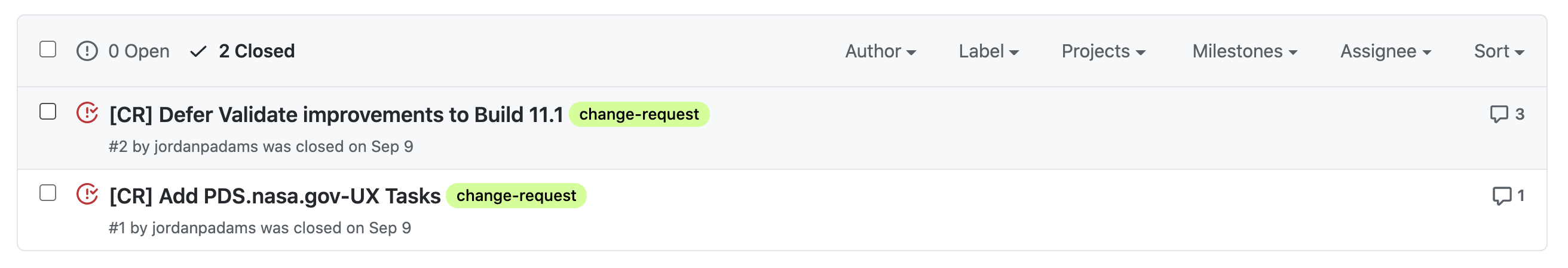 15
Task realization metrics
Repos at https://github.com/NASA-PDS/
*DDWG – PDS Data Design Working Group
16
Backup
Known Security Risks
Known Security Vulnerabilities (java)
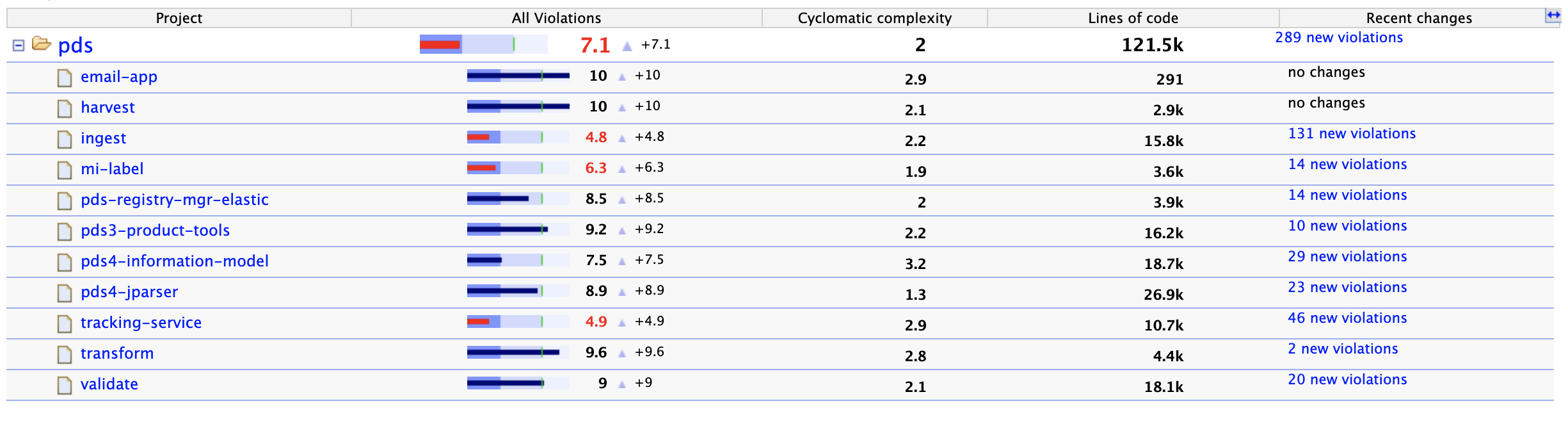 Need to update scan Info – Thomas to provide
18